第7章大力卜集團的社企思維與實踐
授課教師：
社會企業的發展：設計思考x管理倫理 吳成豐著  前程文化出版
7.1  低調的企業文化－勤儉創業、     誠實做事、謙虛為人、團結和諧
企業文化
已成立20多年的大力卜集團也經歷過許多大大小小的波折，也經歷過經濟不景氣的時候，但集團持續秉持著「勤儉創業、誠實做事、謙虛為人、團結和諧」的理念，不論在鞋品設計、製造上，或是公益活動上，皆以勤儉、誠實為信念，並用謙虛、誠懇的態度，持續在做對的事情。
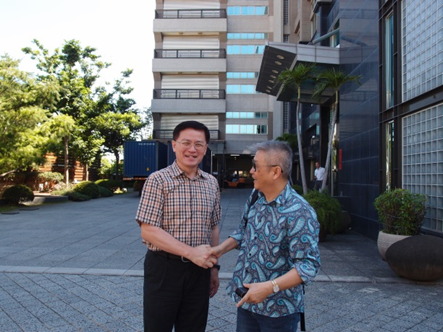 蕭瑞芬董事長(左)經常至公司門口親切地接待來訪者。
7.2  蕭瑞芬董事長的領導風格－     用人不疑的信任文化
領導風格
大力卜集團堅持的信念除了強化鞋業之競爭之外，便是
「關懷地球，注重環境保護，以人為本，重視
    人性化管理是我們的執著與堅持。」
7.3  令人微笑的「搭理鋪慈善基金會」
搭理鋪慈善基金會
大力卜集團附屬的「財團法人搭理鋪慈善基金會」，延續著集團一貫的低調作風，默默在做正確之事的慈善基金會。
「搭理」之意也意即為，若有您有需要幫忙時可以來找我，我就會搭理你。且基金會的標誌為公司的英文名縮寫DLP，排列成微笑的表情，也象徵著這個基金會是在做幫助人、令人開心的事情。
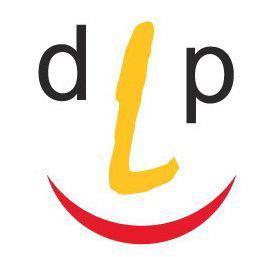 「搭理鋪慈善基金會」標誌
7.4  「搭理鋪慈善基金會」之現況
搭理鋪慈善基金會
其資金來源完全皆由大力卜集團支出，每年會編列固定預算，至大力卜集團董事會，也是「搭理鋪慈善基金會」董事會進行報告，之後再將預算分配給與固定配合之NGO團體，如世界展望會、無國界醫師等。
7.5  愛心能量滿滿的「內部倫理」     實踐者
7.6  關懷社會的「外部倫理」行動